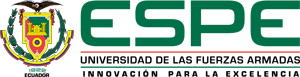 “INVESTIGACIÓN DE MERCADO DE  PRODUCTOS DE LIMPIEZA  EN LOS AUTOSERVICIOS  EN  PERÚ (LIMA) Y ESTABLECER UN SISTEMA DE ABASTECIMIENTO INTERNACIONAL”.
Fabián Ocampo
Empresa.
Empresa
El producto
Indicadores Económicos
Crecimiento del PIB (Variación Porcentual)
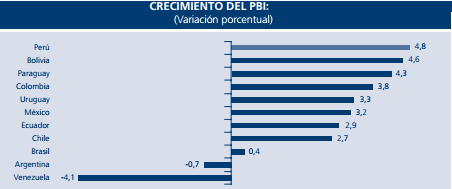 Indicadores Económicos
PIB por sectores Económicos (Variaciones porcentuales reales)
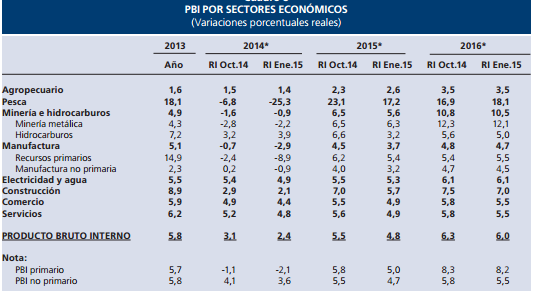 Indicadores Económicos
Inflación.
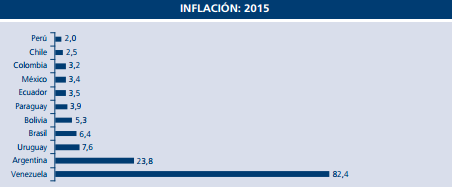 Indicadores Económicos
Importación de bienes y servicios (variación porcentual real)
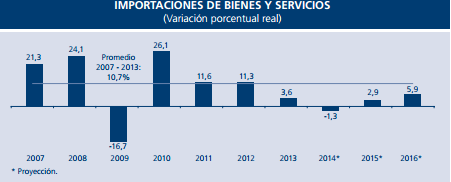 Demanda del producto
Demanda del producto
Demanda del producto
Demanda actual proyectada
Demanda del producto
Ventas proyectadas con un crecimiento del 20%
Oferta del producto
Proporción de venta de los productos
Oferta proyectada de cada línea de producto
Oferta del producto
Oferta proyectada en miles de unidades de lana de acero
Oferta proyectada en miles de unidades de paños de esponja
Oferta del producto
Demanda insatisfecha
Población Peruana
Demanda insatisfecha
Población Peruana
Población Peruana
Demanda insatisfecha
Internacionalización del producto
Comercialización del producto
Logística.
Logística.
[Speaker Notes: Guía de remisión.]
DECLARACIÓN DE EXPORTACIÓN
Documentación legal
Impactos
Social
Impactos
Económico
Impactos
Político.
Impactos
Ambiental
Impactos
Estratégico.
Conclusiones
Recomendaciones
Gracias por su atención